LA STORIOGRAFIA SULLA RIVOLUZIONE FRANCESE
UNA “GUERRA CIVILE” FRA STORICI?
LM in Scienze Storiche Interateneo Verona –Trento: 
Corso di Storia della storiografia 2017-2018   prof. Gian Paolo Romagnani
La rivoluzione francese: una serie di interrogativi sempre aperti
Cesura fra «moderno» e «contemporaneo».
Pietra di paragone di tutte le rivoluzioni (precedenti e successive).
Cos’è una rivoluzione?
Rivoluzione borghese o popolare? Rivoluzione «delle élites»?
Rivoluzione politica, sociale, economica, culturale, antropologica?
Una o più rivoluzioni?
Quando inizia (1789) e quando finisce (1793,1794,1799,18095,1815)?
Reversibile o irreversibile?
I. LA RIVOLUZIONE DEI CONTEMPORANEI
Fare i conti con la rivoluzione
La rivoluzione francese rappresenta una cesura non solamente sociale e politica, ma anche storiografica.
Negli anni della rivoluzione pochi scrivono di storia e pochissimi la insegnano; solo la storia antica viene utilizzata come deposito di modelli per il discorso politico. 
Tuttavia non vi è studioso di storia che non sia costretto, a posteriori e per i due secoli a venire, a fare i conti con quell’evento epocale. 
Con la rivoluzione nascono infatti le due categorie politico-storiografiche di rivoluzione, intesa come rottura politica e trasformazione sociale, e di ancien régime ad indicare il modello sociale preesistente cui la rivoluzione si era contrapposta. Una categoria politica che diviene immediatamente una categoria storiografica,
Crisi dell’ idea di progresso
Con la Rivoluzione la concezione progressista della storia affermatasi nel Settecento viene per la prima volta messa in crisi 
da chi è costretto a constatare che la storia non procede per graduale e lineare progresso, ma per successive e brusche rotture; o
da chi ritiene che l’assetto sociale nato dalla rivoluzione rappresenti un deciso passo indietro per la civiltà europea; 
da chi constata il risorgere, in tutt’Europa, delle istituzioni di antico regime dopo la parentesi rivoluzionaria. 

«I temi della continuità storica e della trasformazione rivoluzionaria, del rapporto fra governante e governato, del ruolo dell’individuo nella storia e del concetto di nazione come principio politico supremo – tutte questioni centrali e di primaria importanza nello sviluppo della storiografia moderna – si spostarono al centro della riflessione storica sotto l’impatto degli avvenimenti dei venticinque anni che seguirono la presa della Bastiglia». 
(Felix Gilbert)
Esorcizzare la rivoluzione?
A partire dal XIX secolo nessuno storico può fare a meno di confrontarsi con la rivoluzione. 
- Per alcuni essa è la conferma che un radicale cambiamento sociale e istituzionale è possibile, anche se soggetto a deviazioni e fallimenti. 
- Per altri la parabola napoleonica e il fallimento della rivoluzione sono invece la conferma dell’immutabilità della storia e degli assetti di potere e dell’impossibilità di imporre artificialmente un modello sociale che non sia il frutto di un lento e graduale processo di stratificazione storica. 
- Per Leopold Ranke è dal conflitto che nasce l’equilibrio e la rivoluzione non è che un episodio dei grandi conflitti europei dai quali si è sempre generato un nuovo equilibrio: «In una situazione di grave rischio si può comunque confidare nello spirito che sempre custodisce l’Europa dal dominio di una fazione unilaterale e violenta, che fa corrispondere alla pressione di una parte la resistenza dell’altra e attraverso l’unione dell’insieme, che si fa sempre più saldo di decennio in decennio, ha felicemente preservato la libertà e l’esistenza separata di ogni stato». 
La rivoluzione viene così storicizzata ed esorcizzata al tempo stesso. In quanto oggetto di studio essa esce dall’arroventato campo della politica per entrare in quello, più pacato, della storiografia.
Le interpretazioni dei contemporanei. I controrivoluzionari e la teoria del complotto: E. Burke (1729-1797) , J. de Maistre (1735-1821), A. Barruel (1741-1820).
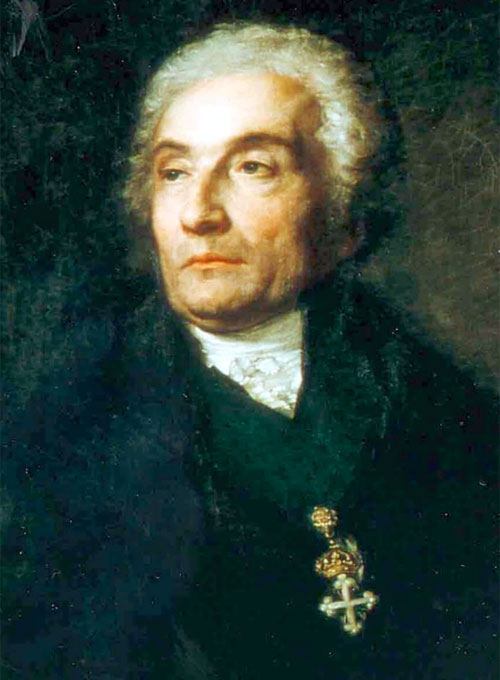 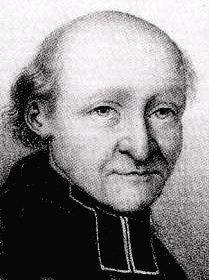 E. Burke, Reflections on the revolution in France (1790)J. de Maistre, Considérations sur la France (1797)A. Barruel, Le Patriote véridique, ou discours sur les vraies causes de la révolution actuelle (1789)A. Barruel, Mémoires pour servir à l’histoire du jacobinisme (1798-99)
Edmund Burke (1729-1797)
Edmund Burke (1729-1797) è un intellettuale irlandese e politico liberale, formatosi in ambienti progressisti e per oltre vent’anni deputato whig alla Camera dei Comuni.
Nel 1790 pubblica a Londra le  Reflections on the Revolution in France con le quali non difende astrattamente l’antico regime, ma la legittimità di un assetto politico e sociale prodotto di un dato sviluppo storico. 
Diversamente da altri critici della rivoluzione Burke non è un nostalgico della società feudale, ma un liberale coerente che da progressista si sposta su posizioni sempre più conservatrici, osservando giorno per giorno lo svolgersi degli eventi rivoluzionari e pensando a ciò che era avvenuto nell’Inghilterra del Seicento.
contesta il principio universalista sotteso alla dichiarazione dei diritti dell’uomo, contrapponendovi  i concreti diritti nati dallo sviluppo storico dei diversi paesi e delle differenti società, con propri usi, costumi e tradizioni giuridiche, tutte da rispettare. 
contrappone il peso della storia all’astrattezza della ragione rivoluzionaria, contrapponendo alla rivoluzione francese la rivoluzione americana – della quale era stato sostenitore - che aveva tratto la sua forza dalla tradizione di autonomia che si erano saputi dare i coloni. 
nega l’origine popolare della sovranità, sottolineandone la pericolosità politica: il potere del popolo, al pari del sovrano, non è affatto infallibile, ma necessita di contrappesi e limitazioni in nome della «legge immutabile della natura in cui volontà e ragione coincidono». 
spiega la rivoluzione con la teoria del complotto, secondo cui la crisi finanziaria della Francia sarebbe stata sfruttata a livello internazionale dalla setta degli “illuminati di Baviera” e da altre forze cospirative, sostenute da alcuni speculatori, con l’intento di prendere il controllo dello Stato. 
La rivoluzione viene definita come la «dittatura dell’opinione pubblica», individuando nel fanatismo delle masse il nemico peggiore di una società ben ordinata e anticipando con lucido pessimismo quanto poi sarebbe realmente avvenuto negli anni del Terrore.
Joseph de Maistre (1735-1821)
Dopo quella di Burke la più lucida e implacabile critica della rivoluzione è formulata dal nobile savoiardo Joseph de Maistre (1753-1821), diplomatico e magistrato al servizio dei Savoia, che nel 1796 il, pubblica in Svizzera le Considérations sur la France nelle quali elabora una complessa teoria del potere individuando già nelle origini della rivoluzione e nei «princìpi dell’Ottantanove» i germi del suo svolgimento successivo. 
Mettendo sotto accusa non solo le idee fondamentali dell’illuminismo, ma la stessa idea di modernità, intesa come superamento dell’ordine tradizionale, egli vede nell’alleanza fra trono e altare la sola base sicura di qualsiasi ordine politico, non modificabile ad opera dell’uomo. 
La grandezza di Maistre risiede però nel suo considerare la rivoluzione un processo ineluttabile e il segno di un mutamento epocale solo al termine del quale potrà essere ristabilito un ordine sociale.
Augustin Barruel (1741-1820).
Augustin Barruel  entra prestissimo nella Compagnia di Gesù, rifugiandosi in Austria negli anni della loro persecuzione; studia teologia in Moravia e in Boemia e diventa professore nel Collegio teresiano di Vienna, spostandosi successivamente a Roma.
Dopo la soppressione del suo Ordine nel 1773 ritorn in Francia dove si dedicò allo studio della filosofia e della storia, pubblicando numerose opere. Dal 1788 al 1792 dirige il «Journal ecclésiastique», strumento di battaglia contro la cultura illuminisitica.
Nei primi anni della rivoluzione rifiuta la costituzione civile del clero ed è costretto a nascondersi per sfuggire all’arresto. Nel 1792 si rifugia in Inghilterra dove compone alcune delle sue opere controrivoluzionarie, tra cui, nel una Histoire du Clergé en France pendant la Révolution (1794), e concepisce il piano della sua opera più nota: Mémoires pour servir à l'Histoire du Jacobinisme, di cui pubblica nel 1796 i primi due volumi, ristampati nel 1798  con il terzo volume intorno alla setta degli Illuminati. In essa denuncia la rivoluzione come un complotto della setta massonica degli Illuminati 
Barruel sostiene che la rivoluzione francese non è una rivolta popolare, ma il risultato di una cospirazione deliberata, un vero e proprio complotto massonico, volto rovesciare il trono, l'altare e la società aristocratica in tutta Europa. 
Il primo volume affronta la cosiddetta «cospirazione anti-cristiana»  iniziata da Voltaire nel 1728  
Il secondo volume si concentra sulla «cospirazione anti-monarchica» guidata da Rousseau e Montesquieu, analizzando e criticando Lo spirito delle leggi  e il Contratto sociale come opere che «hanno dato origine a quello spirito inquieto che ha combattuto per indagare sui diritti della sovranità»
Il terzo volume affronta la «cospirazione antisociale»: vero l'obiettivo dei Massoni e  degli Illuminati. 
Secondo Barruel filosofi e i loro attacchi contro la Chiesa e il trono hanno aperto la strada alla cospirazione guidata dalle società segrete. Questi gruppi avrebbero costituito una sola unica setta che affiliava più di 300.000 membri «tutti zelanti per la Rivoluzione e tutti pronti ad alzarsi al primo segnale e ad impartire lo shock a tutte le altre classi del popolo».  Le parole d’ordine erano "Libertà, uguaglianza e fraternità" e lo scopo segreto era il rovesciamento della monarchia francese e l'istituzione della repubblica.  
Secondo Barruel, gli obiettivi finali della coalizione dei filosofi, dei massoni e degli illuminati erano stati raggiunti dai Giacobini loro eredi. Questi club erano stati formati da «gli adepti della miseria, gli adepti della ribellione e gli adepti dell'anarchia», che lavoravano insieme per attuare il loro programma radicale. La loro filosofia e le azioni guida rappresentavano il culmine della cospirazione in quanto volevano direttamente distruggere la monarchia e la chiesa.  
Nel luglio 1800, finalmente, si dichiara favorevole alla promessa di fedeltà alla Costituzione, ma in realtà non abbandona la posizione legittimista dichiarando Bonaparte «flagello di Dio». Rientrato a Parigi nel 1802, dà vita a importanti imprese editoriali di matrice cattolica e legittimista. Nel 1803 pubblica ad Amburgo i due ultimi volumi della Histoire du Jacobinisme  e a Parigi il trattato in difesa del Concordato Il Papa e il suo diritto regale alla stipula del Concordato.
Nel 1810 è arrestato e incarcerato per propaganda contro lo Stato. Liberato dopo la caduta di Napoleone, nel 1818 pubblica a Lione  una nuova edizione "riveduta e corretta dall'autore" della sua opera principale. 
Muore a Villeneuve de Bery il 5 ottobre 1820.
Le interpretazioni dei contemporanei. Salvare la rivoluzione rifiutando gli eccessi: G. de Stael (1766-1817), B. Constant (1767-1830)
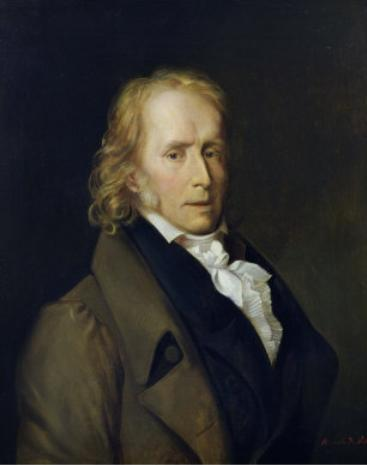 G. de Stael, Des circonstances actuelles pour terminer la Révolution (1798)G. de Stael, Considérations sur les principaux événements de la Révolution française (1818)B. Constant, De la force du gouvernement actuel de la France et de la nécessité de s'y rallier (1796)- Des réactions politiques (1797), Des effets de la Terreur (1797)- De l'esprit de conquête et de l'usurpation dans leurs rapports avec la civilisation européenne (1814)
Germaine Necker de Staël (1766-1817)
Nel 1818, in piena Restaurazione, esce postumo Il libro di Madame de Staël (1766-1817) - figlia del banchiere svizzero Jacques Necker, ministro delle finanze di Luigi XVI, licenziato dal re, ma richiamato dai rivoluzionari - Considérations sur les principaux évenements de la Révolution  che compone una prima cronologia degli eventi rivoluzionari da cui sarebbero partiti, negli anni venti, storici come Mignet e Thiers. 
Il libro rielabora alcuni precedenti scritti sulla rivoluzione, come il saggio Des circonstances actuelles pour terminer la Révolution et des principes qui doivent fonder la République en France, del 1799, nei quali la scrittrice esprimeva il pensiero di molti intellettuali liberali che avevano creduto inizialmente nella possibilità di una rivoluzione moderata e riformatrice che trasformasse la Francia in una monarchia costituzionale, ma che successivamente erano rimasti profondamente delusi dalla piega che avevano preso le cose, riducendosi ad auspicare una fine della rivoluzione. 
Legata sentimentalmente a Benjamin Constant, con il quale aveva condiviso la formazione illuministica e i sentimenti repubblicani, Mme de Staël rifiuta la svolta giacobina del 1793 proponendo una prima periodizzazione delle diverse fasi della rivoluzione: 
1789-93 la rivoluzione liberale 
1793-99 la degenerazione della rivoluzione.
B. Constant (1767-1830)
Benjamin Constant  nasce Losanna, nella Svizzera francofona, da una famiglia ugonotta di origine francese. Formatosi sotto la guida del padre, ufficiale dell’esercito di stanza nei Paesi Bassi, studia a Oxford, Erlangen, Edimburgo e Parigi. 
Con il trasferimento a Parigi nel 1795 maturano le sue idee liberali e ha l’occasione di poter instaurare una lunga relazione intellettuale e amorosa con Germaine de Staël, anch’essa di origine svizzera. Repubblicano moderato, Constant  pubblica nel 1796 il pamphlet La forza del governo attuale della Francia, con il quale apprezza la Costituzione francese del 1795 (Direttorio) che a suo giudizio rispecchia meglio di quelle precedenti i principi ispiratori rappresentativi e costituzionali della Rivoluzione del 1789. Tale soluzione è avversata sia dalla sinistra giacobina che dalla destra monarchica, da Constant poste polemicamente sullo stesso piano. 
Nel 1797 pubblica poi Le reazioni politiche e Gli effetti del Terrore, sostenendo che le rivoluzioni derivano sempre dalla reazione dovuta alla rottura dell’equilibrio tra le aspirazioni di un popolo e le istituzioni che lo governano. La rivoluzione esplode quindi come sintomo di un rapporto degenerato e come la cura che vi pone rimedio. La cura stessa può, però, sua volta degenerare, creando un’altra rottura e una conseguente reazione. Questo il senso delle due rivoluzioni del 1789 e del 1793, spinte da intenti radicalmente diversi tra loro: la prima mossa dal desiderio di libertà individuale, politica e uguaglianza civile, la seconda fondata su un’uguaglianza forzata che nega la libertà. 
Ostile alla dittatura instaurata da Bonaparte e per ciò colpito dal divieto di avvicinarsi a meno di 150 chilometri da Parigi, Constant si ritira a vita privata fino al 1816, vivendo per lo più a Coppet sul lago di Ginevra, nella villa di Madame di Staël. Nel 1813 scrive il libello antinapoleonico Lo spirito di conquista e dell’usurpazione nel quale denuncia la dittatura di Bonaparte ma riconosce il valore fondativo della rivoluzione.
Rientrato in Francia dopo la restaurazione, nel 1819 declama il famoso discorso La libertà degli Antichi paragonata a quella dei Moderni, che gli vale l’elezione alla Camera dei deputati, nel quale insiste sul necessario interesse dei cittadini moderni alla vita politica: il sistema rappresentativo moderno – sul modello inglese - libera senza dubbio i cittadini dall'onere del lavoro politico professionale, ma richiede la loro estrema vigilanza e il loro impegno partecipativo affinché venga garantito l'esercizio dei loro diritti e la conservazione dei loro piaceri privati. Collocatosi all’opposizione dei governi restaurati, Constant saluta la rivoluzione del luglio 1830 come la ritrovata via della libertà costituzionale. Acclamato come “padre della Patria”, muore l’8 dicembre 1830.
Le interpretazioni dei contemporanei. La nostalgia per la rivoluzione incompiuta: F. Buonarroti (1761-1837)
F. Buonarroti, Conspiration pour l’égalité dite de Babeuf  (1828)
Filippo Buonarroti (1761-1837)
Filippo  Buonarroti (Pisa, 1761 – Parigi, 1837, discendente di illustra famiglia fiorentina, studia giurisprudenza a Pisa e si avvicina alle idee dell’illuminismo radicale dedicandosi inizialmente al commercio librario.
Nel 1790 si trasferisce in Corsica partecipando alla rivoluzione ed assumendo incarichi pubblici nel Consiglio generale di Corte; fonda “Il Giornale Patriottico della Corsica”, considerato il primo giornale rivoluzionario scritto in lingua italiana, dalle cui pagine matura la sua idea di comunismo e l’ideale di una società agricola egualitaria, fondata sulla volontà generale, sulla religione naturale e su un sistema di istruzione pubblica. Ottenuta la cittadinanza francese, Buonarroti si stabilisce quindi a Parigi dove aderisce al Club dei Giacobini e si lega inizialmente a Robespierre, condividendo con lui l’idea che la società sia mossa da una inevitabile lotta fra le classi.
Nel 1794 viene nominato commissario rivoluzionario nella cittadina ligure di Oneglia, appena conquistata dai francesi, dove tenta di realizzare un ordinamento fondato sull'abolizione dei privilegi,  , la distribuzione del grano ai poveri, il sequestro la vendita dei beni dei nemici della Repubblica,  l’istituzione di un sistema di istruzione popolare, pubblica, gratuita, laica e democratica.
Caduto Robespierre nel luglio 1794, nel marzo 1795 anche Buonarroti viene arrestato. In carcere conosce Graccus Babeuf con il quale elabora il progetto degli Eguali teso all'instaurazione di un sistema egualitario fondato sull’abolizione della proprietà privata e la comunità della terra, dei beni e del lavoro. Amnistiato alla fine del 1795 Buonarroti dà vita alla Società popolare del Panthéon, centro di opposizione alla politica termidoriana, chiusa da Bonaparte per ordine del Direttorio. Scoperta il 10 maggio 1796 la “congiura degli Eguali”, Buonarroti, Babeuf e gli altri rivoluzionari sono arrestati e condannati a morte o alla deportazione a vita nel maggio 1797. Rinchiuso nel forte di Cherbourg, poi confinato a Oléron, a Sospello e infine esiliato a Ginevra, Buonarroti dà vita alla società segreta dei Filadelfi, poi dell’Adelfia, infine dei Sublimi Maestri Perfetti, creando di fatto una costellazione insurrezionale con diramezioni in tutte le nazioni europee.
Caduto Napoleone, Buonarroti prosegue la sua attività cospirativa prima a Ginevra (1815-1824) e poi a Bruxelles (1824-1830) dove, sotto il nome di Camille, riorganizza la Carboneria francese. A questo periodo belga risale la stesura della Conspiration pour l'Egalitè dite de Babeuf (1828), al tempo stesso memoria autobiografica, libro di storia e manifesto rivoluzionario. Ritornato a Parigi dopo la rivoluzione di luglio del 1830, intesse rapporti con i rivoluzionari italiani a Parigi, Ginevra, Londra, entrando in contatto con Giuseppe Mazzini dal quale presto di dissocerà. Muore a Parigi nel 1837 ed è  sepolto nel Cimitero di Montmartre.
Dai roghi agli archivi
La prima drammatica fase di furore rivoluzionario aveva comportato la distruzione di centinaia di archivi privati, nobiliari ed ecclesiastici, come testimonianza della passata oppressione; il rogo degli archivi nobiliari in place Vendôme aveva indotto anche un raffinato intellettuale illuminista come il marchese di Condorcet ad affermare: «la Ragione esige la distruzione degli attestati della vanità di una casta: e i vestigi che ancora rimangono devono anch’essi scomparire, annientati dallo stesso fuoco».
Superata questa fase era iniziata la lunga e faticosa opera di salvataggio, raccolta e riordino degli archivi nei depositi nazionali appositamente predisposti dal 1808 nell’ex hotel de Soubise, dopo essere stati collocati, sotto la responsabilità dell’avvocato e membro della Costituente Armand-Gaston Camus, in alcuni conventi parigini e nel palazzo delle Tuileries. 
Il compito dei nuovi archivi era essenzialmente di conservare e rendere consultabili tutte le leggi e decreti della Repubblica, oltre agli atti dell’Assemblea Nazionale, ma il recupero degli archivi della monarchia e degli archivi privati nobiliari sarebbe stata un’operazione assai più complessa e difficile.
Gli storici entrano negli archivi
La responsabilità di ricostruire gli archivi della Francia  è affidata, dopo Termidoro, ad Alexandre Lenoir (1761-1839), studioso del medioevo e fondatore nel 1795 del Musée National del Monuments dove si sarebbero dovuti raccogliere ed esporre le sculture medievali derivanti dalla distruzione delle tombe reali, non per distruggerle, ma per conoscere e meglio apprezzare i progressi portati dalla rivoluzione. 
Nel 1799 Napoleone nomina direttore degli Archivi l’ex prete costituzionale Pierre Daunou (1761-1840) al quale si deve l’attuale assetto dell’istituto, destinato a diventare, già con la Restaurazione, uno dei principali centri di ricerca storica di Francia. 
Con la soppressione degli enti ecclesiastici e con la concentrazione dei loro archivi nei depositi degli Archivi Nazionali, dove erano confluiti anche alcuni fondi nobiliari salvatisi dalla distruzione, per la prima volta la rivoluzione apre al pubblico degli studiosi gli archivi dello Stato. 
L’accesso alle antiche carte, prima riservato solo agli ecclesiastici, ai magistrati e ai funzionari di corte, o tutt’al più ad un ristretto gruppo di eruditi, viene ora reso possibile a tutti. Con la trasformazione degli archivi da tesoro del principe, gelosamente custodito, in deposito di informazioni, tendenzialmente aperto a tutti, le fonti medievali e della prima età moderna che vi erano conservate  possono finalmente diventare patrimonio comune della nazione e fondamento di una nuova storiografia.
Saranno gli storici universitari della prima metà dell’Ottocento, sostenuti dallo Stato e favoriti in Francia da Guizot e in Germania da von Stein, ad entrare per primi negli archivi e a farvi entrare i propri allievi per esaminare i documenti su cui fondare le loro ricostruzioni.